Lower Urinary Tract InfectionsHemorrhagic cystitis
Dr. Sameer Naji, MB, BCh, PhD (UK)
Dean Assistant
Head of Basic Medical Sciences Dept. 
Faculty of Medicine
The Hashemite University
Background
Lower urinary tract symptoms include dysuria, frequency, hematuria, and hemorrhage.
Hemorrhagic cystitis results from damage to the bladder's transitional epithelium and blood vessels; characterized by nonspecific findings of intense inflammatory infiltrates, chronic inflammation, and fibrosis
Hemorrhagic cystitis has both infectious and noninfectious causes
This condition most commonly develops as a complication of pelvic radiation or from toxicity related to the use of certain chemotherapeutic drugs (ex. cyclophosphamide, ifosfamide)
Chemical hemorrhagic cystitis can develop when vaginal products are inadvertently placed in the urethra
Causative infectious agents for hemorrhagic cystitis include the following:

Escherichia coli
Adenoviruses 7, 11, 21, and 35
Papovavirus: polyoma BK virus
Cytomegalovirus (CMV)
Radiation-induced hemorrhagic cystitis
Nearly 25% of patients who undergo pelvic radiation develop bladder-related complications
The incidence in the pediatric population is less than that in adults
radiation therapy for cancer of the prostate, colon, cervix, or bladder
Urgency, frequency, dysuria, and stranguria may develop acutely during radiation or may begin months to years after completion of radiotherapy.
Drug-induced hemorrhagic cystitis
The most common pharmacologic causes of hemorrhagic cystitis are the agents cyclophosphamide and ifosfamide 
Cyclophosphamide can cause microscopic and gross hematuria that usually occurs within 48 hours of treatment
Cyclophosphamide itself is not toxic; the drug's toxicity is due to its hepatic conversion to the metabolite acrolein, which is excreted in the urine and causes bladder edema and bladder hemorrhage
Ifosfamide causes the release of tumor necrosis factor-alpha and interleukin-1 beta, mediating the release of nitric oxide and leading to hemorrhagic cystitis
Virus induced HC
Patients undergoing therapy to suppress the immune system after solid organ, bone marrow, or cord blood transplantation—are at risk for hemorrhagic cystitis due to either the direct effects of chemotherapy or activation of dormant viruses in the kidney, ureter, or bladder
The BK polyomavirus and adenovirus types 7, 11, 21 and 35 have been the most commonly described viruses in these cases. Cytomegalovirus, JC virus, and herpesviruses have also been identified as causative agents in these scenarios
BK virus has also been suggested to be a causal transforming agent for bladder cancer
Adenovirus
Virion: 
Icosahedral, non-enveloped
Genome: Double-stranded DNA
Proteins: Important antigens (hexon, penton base, fiber) are associated with the major outer capsid proteins
Replication: Nucleus
Virus classification: Family: Adenoviridae; Genus: Mastadenovirus; Species: Human adenovirus (H Ad)
At least 54 serotypes are known
classified into 7 subgenera: A to G
Adenovirus
Outstanding characteristics
virion has unique "spike" or fiber associated with each penton base of   the capsid that aids in attachment to the host cell via the coxsackie-adenovirus receptor on the surface of the host cell; toxic  to cells
Adenovirus has tropism for cells of epithelial origin
Replicative cycle is sharply divided into EARLY & LATE events
Infect by oral route, droplet and fomites
Epithelial cell replication, viremia, (kidney, bladder, liver, lymph nodes)
May remain in lymphoid structures (tonsils and adenoids), reactivation and shedding asymptomatically for 6-18 months
Integration of adenoviral DNA into host cell genome may occur and is associated with latency
Produce smudgy intranuclear inclusion bodies
Clinical Syndromes
Pharyngitis 1, 2, 3, 5, 7
Pharyngoconjunctival fever 3, 7
 Acute respiratory disease  4, 7, 14, 21
 Pneumonia 1, 2, 3, 7
 Follicular conjunctivitis 3, 4, 11
Acute haemorrhaghic cystitis 11, 21
Acute hemorrhagic cystitis usually affects children aged 5-15 years but may also affect immunosuppressed adults (ex. from kidney or bone marrow transplantation, AIDS). Boys are affected more often than girls
Dysuria, frequency, and grossly bloody urine are reported. Hematuria is self-limited to 3 days, and other symptoms resolve later. Symptoms may be more prolonged in hematopoietic stem cell recipients where nephritis may occur as well, manifested by fever, hematuria, and flank pain
Acute infantile gastroenteritis 40, 41
Laboratory Diagnosis
In addition to a complete medical history and physical examination, diagnostic tests for adenoviruses may include:
Blood tests
Urinalysis

Virus isolation: Primary human embryonic kidney cells, expensive.
PCR: highly specific on urine samples
Antigen detection: Indirect immunofluorescence assays may be used for direct examination of tissue specimens
Serology: Not useful in the acute clinical setting. By age 4 years, approximately half of all children have positive adenovirus titers.

Urine cytology should be considered to exclude other causes if hemorrhagic cystitis does not resolve within 5 days.
 
Adenovirus typing is usually accomplished by hemagglutination-inhibition and/or neutralization with type-specific antisera. Since adenovirus can be excreted for prolonged periods, the presence of virus does not necessarily mean it is associated with disease.
Management & Prevention
Treatment with continuous bladder irrigation and clot evacuation is implemented as in other cases of hematuria
Viral hemorrhagic cystitis in children generally spontaneously resolves within a few days
There is no specific antiviral therapy, though patients might benefit from cidofovir treatment
There are currently no vaccines available to protect against the adenovirus.
A vaccine is available against Adult Respiratory Distress Syndrome only. It consists of live adenovirus 4, 7, and 21 in enterically coated capsules. It is given to new recruits into various arm forces around the world.

Continuous bladder irrigation in combination with mesna - 2-mercaptoethane sulfonate Na - (which neutralizes the toxicity of the cyclophosphamide-metabolite acrolein), hydration, and urinary alkalization during bone marrow transplantation may prevent hemorrhagic cystitis.
Good hygiene in the form of hand washing is still the best way to avoid picking up the adenovirus from an infected person.
Virology
Family Polyomaviridae


Humans                            Animals


JC virus          BK virus                 
                                          
                                   Murine       Simian(SV 40)
Virology
Double stranded circular DNA
Naked
Encode early and late genes
Early: small, middle and large T antigens involved in mRNA transcription, DNA replication, cell growth and transformation.
Late: capsid proteins VP1, VP2 and VP3.
4 major sero/genotypes: group I, II, III and IV
Associated with latency
Route of transmission not clear (respiratory or oral; contaminated food or water)
Do not cause malignancies in their natural host
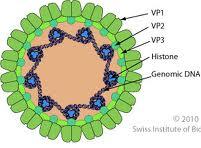 5300 bp
Icosahedral,40-44 nm diameter
History of BKVN (BK virus nephropathy) – BKVAN (BK Virus-Associated Nephropathy)
The term “BK” originated from a renal transplant patient's initials, in whom it was first detected in 1971.

No reported cases of this disease for the next 24 years, until Purighalla and co-workers observed their first case in early 1995.

Subsequently there has been a surge in reported cases worldwide.
Epidemiology of BKV infection
Approx. 80% of the general population has a detectable antibody to BKV, which appears early in life and remains elevated throughout life.

The prevalence of this virus in the ESRD population, kidney donors, and transplant recipients has not been well defined.

The prevalence of BK viruria, viremia, and nephritis after renal Tx has been estimated at 30, 13, and 8%, respectively.
Epidemiology of BKV infection
BKVN is also seen in other Solid Organ Transplants but at a much lower rate. It also has been observed in patients with HIV infection, other immunodeficiency states and rarely also in SLE.

Primary Infection occurs in early life when it is either asymptomatic or with mild URTI. Thereafter BKV largely persists in the kidneys and urinary tract in a latent form. 

The principal routes of transmission are fecal-oral, respiratory, transplacental, or from donor tissue.
Source of infection
Two proposed hypotheses:
Transmission occurs through the donor kidney.
Reactivation in the recipient renal epithelium after transplantation.
[Speaker Notes: Donor: pediatric transplantation shows donor responsible as they were not yet exposed to infection. High donor BKV titres found to be related to the BKV infection in recipient. Also, recepients with high BKV titres were found to develop BKVN when the donors also had the same genotype virus infection.]
Humoral immunity
BKV-specific antibodies provide incomplete protection against BKVAN for patients after kidney transplantation.
 
However, they may attenuate the severity of BKV infection and its clinical manifestations.
 
In addition, evaluation of BKV-specific antibody titers can provide information on the severity of past or current BKV infections and on prognosis.
Immunology of BKVN: Cellular immunity
Role of Immunosuppressive medications
Prior to 1995; when tacrolimus and mycophenolate mofetil (MMF) were introduced, BKVAN was a rare entity.

Reduction or pre-emptive withdrawal of immunosuppressive medication was associated with  BKV clearance.

The occurrence of BKVN is not due to specific immunosuppressive agents, but may be related to the overall degree of immunosuppression.
Other factors in pathogenesis
Tropism of the virus for renal tubular cells and their replication in these cells.

Higher virulence acquired by BKV can contribute.

HLA mismatch between the donor and recipient.  

Age >50yrs, male gender and diabetes have also been found to have increased risk.
Clinical Features of BKV infection
Fifty percent of patients who develop BK viremia do so by 3 months after kidney transplantation.

Ninety-five percent of BKV nephropathy occurs in the first 2 years after kidney transplantation.
Clinical Features of BKV infection
Most renal transplant recipients with BKVN manifest with renal dysfunction. Progressive renal failure has been reported in approximately 30–60% of cases.

Occasionally, subjects can also present with ureteric obstruction and  hydronephrosis. Cases of cystitis have been reported.

Routine post-transplant protocol biopsy has also detected BKVN in the absence of serum creatinine elevation.
Diagnosis of BKVAN
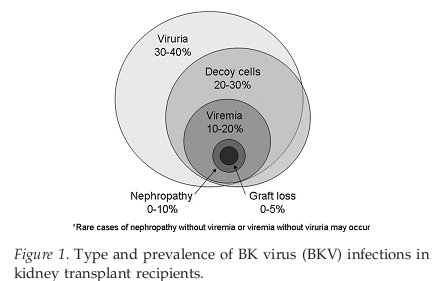 Cellular changes due to BKV
Enlarged nucleus (“Ground-glass” appearance).
Chromatin margination.
Irregular chromatin pattern.
Multiple nuclear inclusion bodies of various shapes and sizes.
Single nuclear inclusion body with a “bird-eye” appearance.
Intracytoplasmic vacuoles and vacuolated cytoplasm(rare)
Decoy cells are renal tubular or urothelial cells with intranuclear BKV-bearing inclusion bodies.
Urine cytology in BKV infection
Decoy cells are seen with three methods:
Papanicolaou stains
Electron microscopy
Phase contrast microscopy
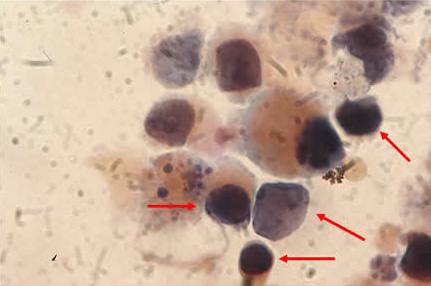 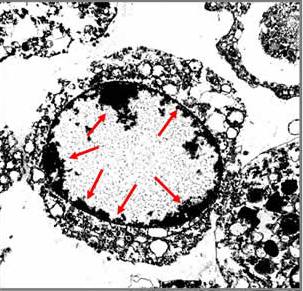 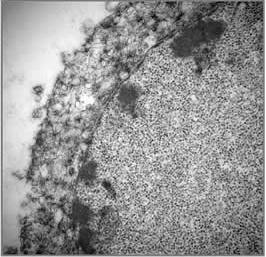 Current screening guidelines (KDIGO)
Screen all kidney transplant patients for BKV using quantitative PCR of serum or plasma samples at the following time points:
Monthly for the first 3–6 months after transplantation, then every 3 months until the end of the first post-transplantation year. 

In addition, patients should undergo PCR-based screening for BKV every time an unexplained rise in serum creatinine occurs, and after treatment for  acute rejection.

Screening test: Decoy cells in urine, Urine DNA-PCR for BKV, EM for BKV in urine.
Histology of BKVAN
Renal biopsy is the gold standard in the diagnosis of BKVAN.
“Skip lesions” can cause false negative results (up to 36.5%) and therefore two cores containing medullary tissue should be examined.
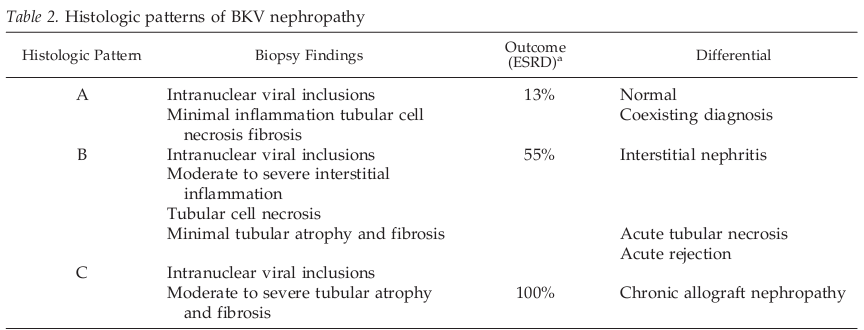 Outcome of BKVAN
Approximately 40–60% of renal grafts with BKVN develop progressive graft loss.
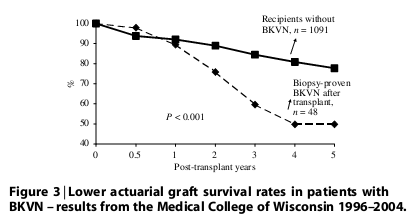 Treatment of BKVAN
Reduction of immunosuppression
The most important component of management of BKVAN is a decrease in immunosuppression.

Most centers withdraw the anti-metabolite and decrease Calcineurin inhibitors to the lowest possible dose.
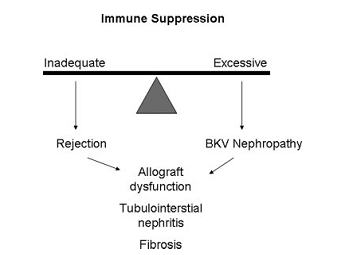 Adjunctive therapies
Quinolone antibiotics:  may have anti-BK virus properties by inhibiting DNA topoisomerase activity and SV40 large T antigen helicase.

IVIG:  in doses of 500mg/kg have been used. The additional advantage of IVIG is that it is also used for Rx of rejection.
Adjunctive therapies
Leflunomide: is a prodrug whose anti-metabolite, A77 1726, has both immunosuppressive and anti-viral activity.
Dosage: 100mg/d X 5 days followed by 20–60 mg daily, with a target trough blood level of 50–100 mg/ml

Cidofovir: a nucleotide analogue of cytosine that is active against various DNA viruses. 
Dosage: 0.25-0.33mg/kg/dose X 1-3 doses every 2-3 weeks
Problem with cidofovir is that it is nephrotoxic.
Retransplantation after BKVAN
Retransplantation remains a viable option for patients developing graft loss after BKVAN.

In a review in 2005, BKVAN recurred in 15% of retransplantations compared with 5% of primary transplantations

Dharnidharka et al. showed that the outcome in 126 re-Txs was almost similar to controls without BKVAN with respect to outcomes as well as immunosuppression.
Take home message
BKV infection is very common and this limits the improvement in transplantation outcomes.

Screening and early detection of infection is necessary to initiate pre-emptive measures.

Reduction of immunosuppression remains the only validated measures for treatment.

This approach is tricky due to the risk of rejection.
CMV
Belong to the betaherpesvirus subfamily of herpesviruses
double stranded DNA enveloped virus
Nucleocapsid 105nm in diameter, 162 capsomers

Transmission may occur in utero, perinatally or postnatally. Once infected, the person carries the virus for life which may be activated from time to time, during which infectious virions appear in the urine and the saliva.
Reactivation can also lead to vertical transmission. It is also possible for people who have experienced primary infection to be reinfected with another or the same strain of CMV, this reinfection does not differ clinically from reactivation.
Clinical Manifestations
Immunocompromised patients such as transplant recipients and AIDS patients are prone to severe CMV disease such as pneumonitis, retinitis, colitis, and encephalopathy.

Reactivation or reinfection with CMV is usually asymptomatic except in immunocompromised patients.
Treatment
Immunocompromised patients - it is necessary to make a diagnosis of CMV infection early and give prompt antiviral therapy. Anti-CMV agents in current use are ganciclovir, forscarnet, and cidofovir.
Other viral causes
HIV
INFLUENZA A
Cystitis last 2-5 days
Manifestations: dysuria, frequency and hematuria
Influenza A virus can be rarely recovered from urine
Increased titre from day 1 to 6-8 weeks